Тема 12:ТЕХНІКО-ТЕХНОЛОГІЧНА БАЗА
І ВИРОБНИЧА ПОТУЖНІСТЬ ПІДПРИЄМСТВА
Викладач Костіна Т.Ю.
План
1. Виробничі процеси та принципи їх організації.
2. Класифікація виробничих процесів.
3. Виробнича потужність підприємства, її чинникт.
4. Методи визначення виробничої потужності на підприємствах.
1. Виробничі процеси та принципи їх організації
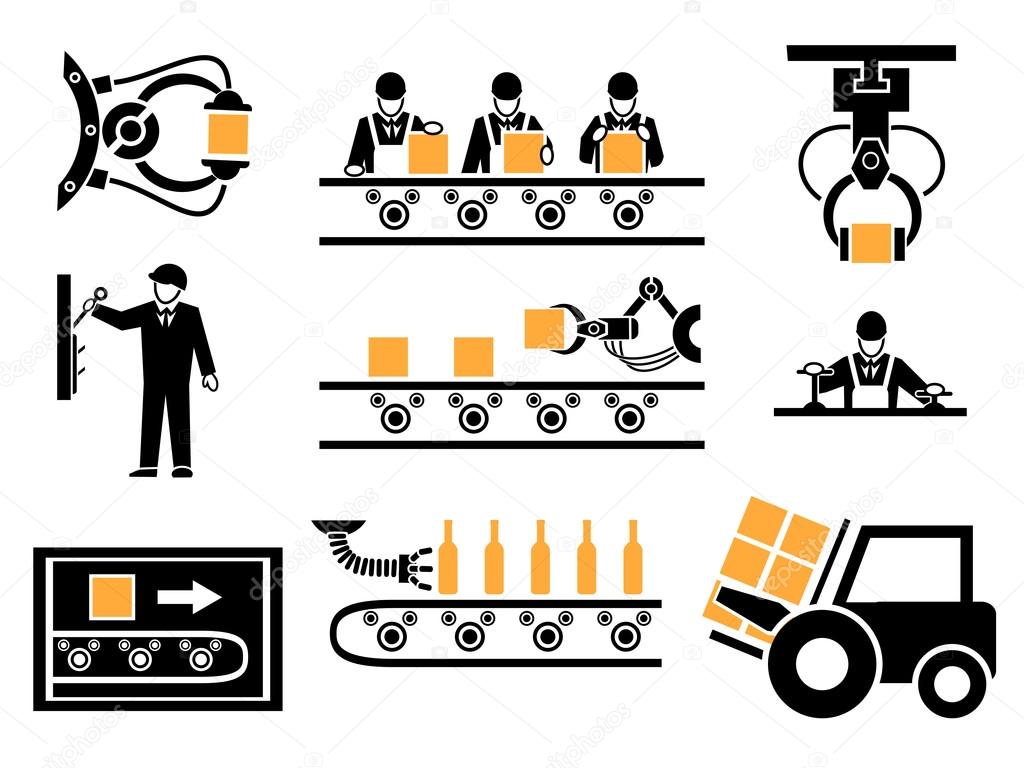 Виробничий процес - це сукупність дій людей, засобів праці, а також природи, внаслідок яких вхідні матеріали і напівфабрикати перетворюються на готову продукцію
Основу виробничого процесу становить технологічний процес, який забезпечує зміну форм, розмірів і властивостей предметів праці, які поступають в переробку, і одержання готової продукції.
Виробничі процеси є досить різноманітними, відмінними є умови виробництва, проте їх організація ґрунтується на таких загальних принципах:
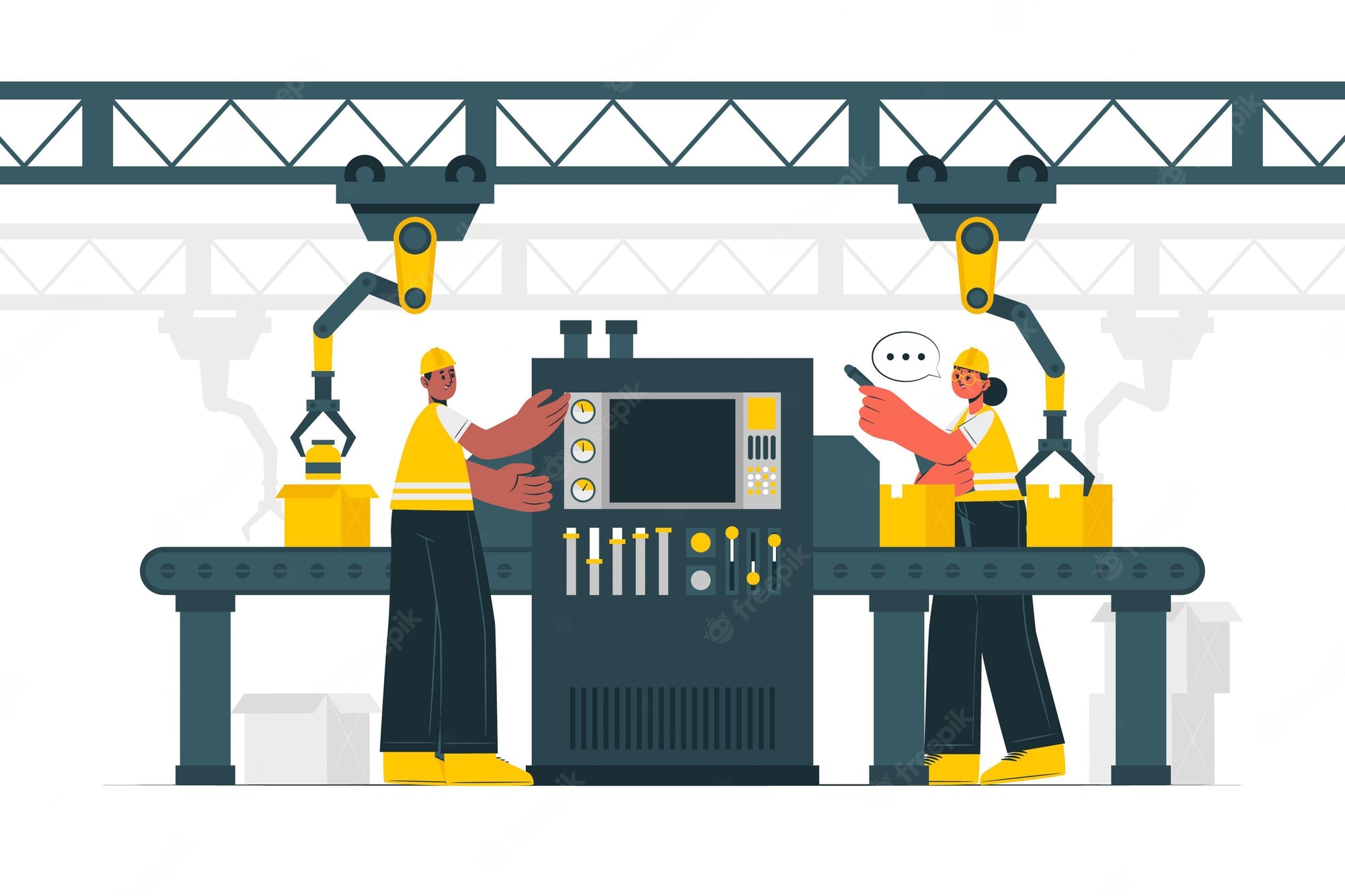 Спеціалізація
Пропорційність
Паралельність
Ритмічність
Прямоточність
Безперервність
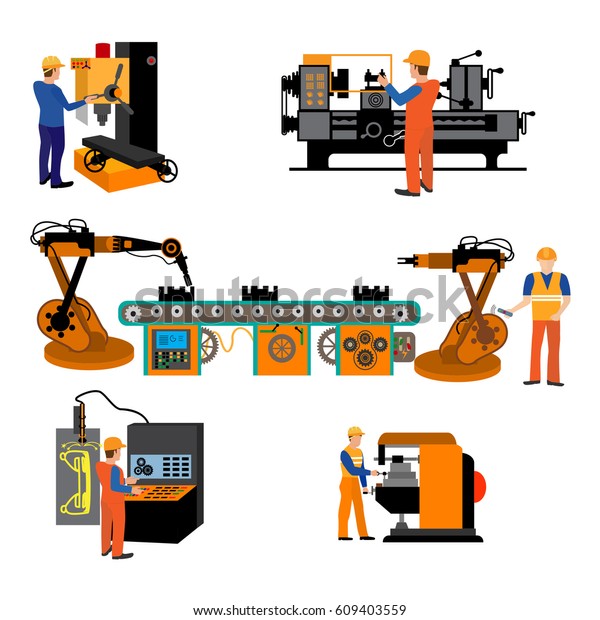 2. Класифікація виробничих процесів
Основні виробничі процеси залежно від стадії виготовлення готового виробу поділяються на:
заготівельні (підготовчі) - забезпечують одержання різних заготовок, поковок, відливок, розкрій тканин за лекалами, очищення сировини, порізку металу та ін.;
обробні (перетворюючі) - відбуваються на стадії перетворення заготовок, сировини у готову продукцію шляхом механічної, термічної або хімічної обробки;
складальні (завершальні) - характеризують отримання складальних одиниць або готових виробів з деталей, вузлів; також включають регулювальні, випробувальні, пакувальні та інші операції.
Виробничі процеси
основні - передбачають технологічну зміну форм, розмірів та фізико-хімічних властивостей виробів, випуск яких передбачений профілем підприємства
допоміжні - забезпечують безперебійність основних процесів; 
обслуговуючі - призначені для обслуговування основних і допоміжних процесів
управлінські - переплітаються з виробничими і пов’язані з розробкою і ухваленням рішень, координацією і регулюванням виробництва, обліком і аналізом роботи
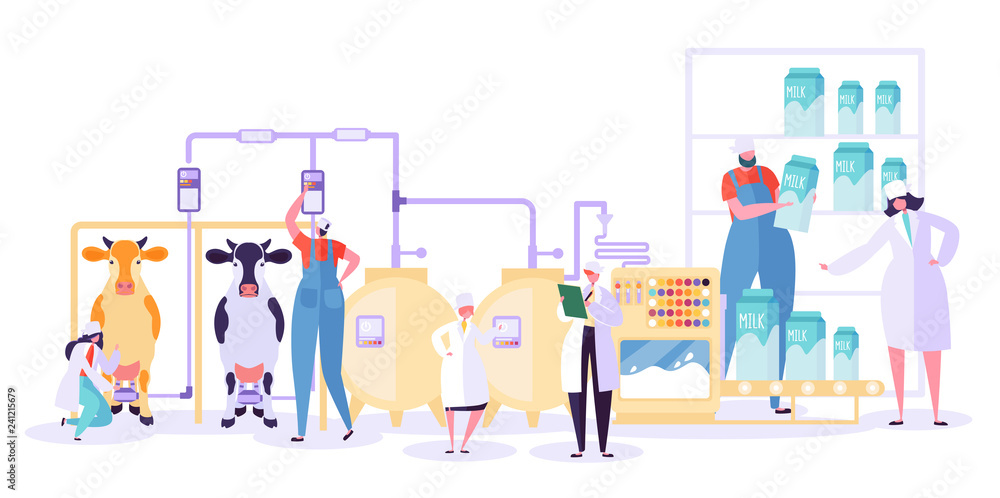 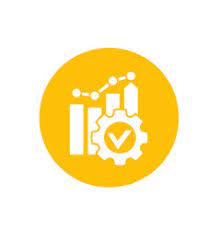 3.Виробнича потужність підприємства, чинники, що впливають на неї
Виробнича потужність підприємства - це максимально можливий обсяг випуску продукції за певний час (зміну, добу, місяць, рік) у встановлених номенклатурі та асортименті при повному завантаженні обладнання і виробничих площ з урахуванням прогресивної технології та організації виробництва
Розрізняють такі види виробничої потужності підприємства:
Проектна
Планова
Резервна
4.Методи визначення виробничої потужності на підприємствах
Провідними є ті цехи, дільниці і групи обладнання, в яких виконуються головні і найбільш трудомісткі технологічні процеси та операції.
Виробнича потужність верстату, обладнання, агрегату (ВПв) обчислюється:
ВПв = Фд / Т шт, од/період,
де    Фд - дійсний (ефективний) фонд робочого часу обладнання, год.;
Тшт - прогресивна норма часу на одиницю продукції, год./одиницю.
Фд = (Фк - В - С) х nзм х tзм х kвик, год.,
де Фк - кількість календарних днів у періоді;
В, С - кількість вихідних і святкових днів у періоді; nзм - кількість змін роботи одиниці устаткування; tзм - тривалість зміни, год.;kвик - коефіцієнт використання робочого часу (враховує втрати робочого часу через простої, непродуктивні витрати робочого часу, ремонти, скорочення тривалості робочої зміни у передсвяткові дні тощо).
Виробнича потужність потокової лінії (ВПпл) визначається:
ВПпл. = Фл / r, од./ період,
де    r - такт потокової лінії, год./одиниць

Виробнича потужність агрегатів неперервної дії (ВПнд), наприклад,доменних печей, обчислюється за формулою:

ВПнд = Фк / tпл х q, т /період,

де Фк - календарний фонд часу роботи доменної печі, год./рік;
tпл - час на одну плавку, год./плавку;
q - обсяг металу, що виплавляється за одну плавку, т/плавку.
Дякую за увагу.